Catapult Training Templates
[Speaker Notes: You may delete this slide for internal use]
Employee Injuries, OSHA & Workers Compensation
Subtitle Goes Here
Location / Date /  Goes Here
[Speaker Notes: [Add your name, date, etc. to this slide to customize.

REVIEW THIS TRAINING IN DETAIL – You may need to adjust for your particular company/industry. There are OSHA requirements and safety requirements that are not required of ALL industry and Catapult is not aware of your own companies’ training protocols that may be handled separate from this one.]]
What will be Covered:
Workers’ Compensation 

OSHA Requirements

Drug/Alcohol Testing
[Speaker Notes: Today, we will talk about what supervisors need to know related to:
Workers’ Compensation 
OSHA and Safety Requirements
And Drug and Alcohol Policies & Testing]
What is Workers’ Compensation?
Covers work-related injuries / illnesses:
Medical/Rx costs
Partial lost wages after waiting period
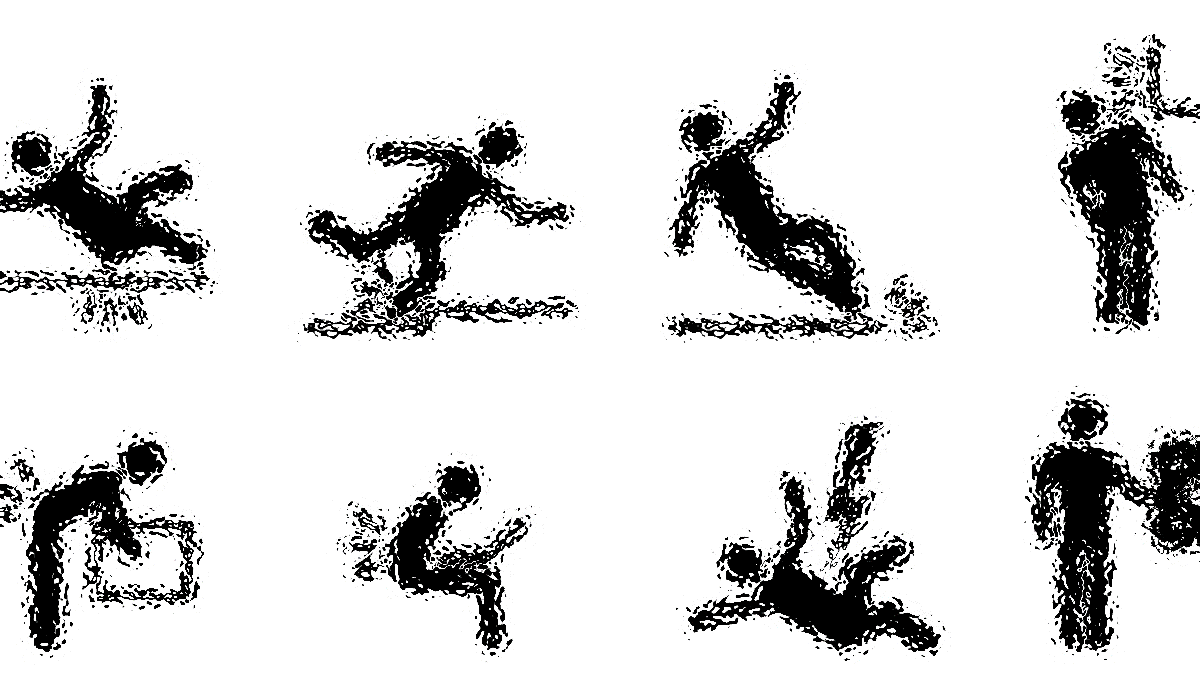 [Speaker Notes: Workers Compensation is handled through an insurance carrier, similar to a short term disability plan for work related illnesses. 

Short term disability does not cover illnesses and injuries that are work related; Workers Compensation does.

You should avoid detailed discussions about what W Comp covers with employees. 

They will have an assigned Workers’ Comp representative to answer all of their questions. 

But in general, WC will cover the first doctor’s visit to an authorized provider and any follow up treatment. The carrier has to decide whether the injury is compensable and review any referral requests, so it is possible that medical treatment may not be covered in every case after the first visit if the case is not approved.

Workers Comp also will cover some portion of the employee’s wages after a waiting period – it does not cover wages at 100%.]
When is it work-related/compensable?
Accident/Illness sustained in the course of employment
Breaks? Lunches? (clocking out/investigation important)
Fell at home, then had pain at work?

Exceptions:

Intoxication/Illegal Drug contributed to incident.
Employee willfully intended harm to self/other
[Speaker Notes: Work-related incidents are those sustained due to being employed at a company. 

There is no hard and fast line, and the rules are very complicated. 

However, it is very important that if an employee is off the clock, other than on a company break, they are clocked out. 

If you learn that the incident occurred while on break, you also need to make that clear in your report to HR or the carrier. In many cases, these may not be compensable. It is important to note any unusual discoveries you make. For example, if an employee said a few days earlier that they had hurt their finger at home, and is now saying that they hurt it on the job, make sure to include that in your report.

There are certain circumstances when something that occurs during work may not be Workers Comp, but let the carrier decide that. 

Drug testing after injuries and accidents is helpful because if the employee’s injury truly was impacted by drinking or an illegal substance, that could mean that WC does not apply. 

If an employee intends to harm someone or themselves, that is not WC either. However, it is important to let the carrier make these decisions as it is their job.

(IF YOU HAVE SPECIFIC REQUIREMENTS FOR YOUR MANAGERS RELATED TO HOW TO REPORT/WHEN TO DRUG TEST, MAKE THOSE CLEAR AND GIVE THEM A WRITTEN TOOL TO HELP THEM IN THE CASE OF AN INJURY. OR JUST TELL THEM TO CALL HR EACH TIME.)]
Always report injuries/illnesses
Do not try to determine compensability - Report near misses too!
When to refer to medical provider:

Call 9-1-1 in emergency
Refer to provider when:
EE feels need to leave work (rest, etc.)
EE injures others/property (drug test).
EE injures self beyond minor first aid.
If drug test required, provide form.
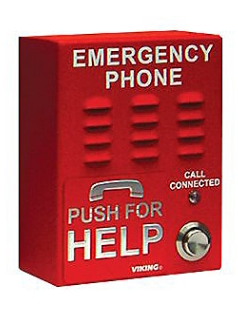 [Speaker Notes: Again, report every report of an injury or illness that has any potential to be work related. If someone mentions an injury that is specifically not work related, it doesn’t hurt to make a note in your file that the employee was absent due to “hurt back at home” or just indicate the situation was non work-related.

If you suspect an injury at work, just ask the question. It is better to know now and be able to investigate than to avoid the issue.

Report near misses (where someone COULD HAVE BEEN injured) as well true injuries to a safety department member. It is important that we identify potential issues and correct them before injuries happen.

If someone is injured at work, always take emergency steps if they are needed. Refer to a provider when the employee indicates in words or in the injury itself that this could grow into a larger situation. For example, they say they need some time off to rest, it looks like they may require medical support beyond a band aid or ice pack. If someone hurts other people or property or equipment, then in most cases, this is a situation where they should have a drug test immediately.

[IF YOU REQUIRE DRUG TESTING]: Drug testing at the time of the injury is important, and if the employee does not want to go to the doctor, explain to them it is a part of the job to protect them and the company. If they continue to decline, contact HR.]
Investigations
Alert HR/Safety ASAP (even if no referral).

Document & FIX to prevent future injuries.
Reporting to Workers Comp Carrier:

Alerts carrier to issue. 
Ensures immediate investigation (memories fade).
Quick employee support.
Carrier MAY call you.
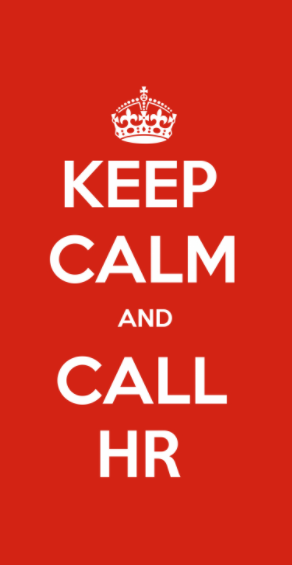 [Speaker Notes: No matter what, notify HR and/or safety of any injury or illness. 

Always document what occurred and fix anything that could cause future issues. It is important that if a chair, for example, was said to malfunction and cause the injury, that you set that chair aside so we can look at it as a part of the investigation. Don’t get rid of evidence, but don’t let it harm others.

HR will report the incident to the WC carrier if appropriate. 

They may choose to investigate even if there was no medical treatment, just so that if the issue balloons into something more in the future, they have a record of an investigation on file. Reporting also allows them to help the employee quickly. Be aware you may hear from the carrier to get your understanding of events.]
Information Employees Should Know
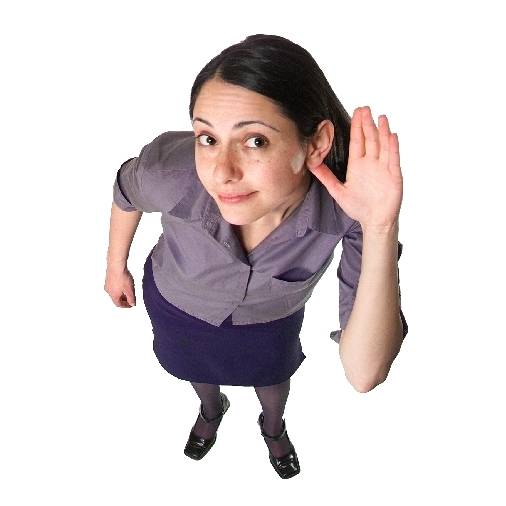 Provide Carrier Information (Carrier may contact them)
First medical visit to WC provider covered
If further visits needed, contact carrier for approval
All doctor’s notes: Employee send to HR ASAP
[Speaker Notes: Make sure your employees know who our carrier is, and that their first visit to the provider we refer them to is covered by WC. They also need to know that if they need future medical help, they should contact the carrier and get approval. They should send all doctor’s notes to HR immediately. If you get a note, send it to HR.]
Absences and Modified Duty
Doctor “writes out of work”:
CALL HR.
Time out of work increases cost of WC Insurance(!)
HR/carrier can see if doctor has modified duties instead.

Doctor says “modified duty”:
CALL HR (if possible RTW immediately).
If approved, make sure employee complies.
[Speaker Notes: If you receive a note from an employee writing the employee out of work, CALL HR.
Any time away from work can cause our insurance costs to increase, so if we can work with the doctor and see if there is any potential modified duty option, we will do that.

If you receive a note stating the employee needs “modified duty”, call HR. If approved, it is your job to keep an eye on the employee. It is always best to have their duties in writing, signed by the employee. We do not want them to get injured, so if they are not abiding by their restrictions, you need to immediately let them know. If it continues, let HR know.

Employees may return to work, go back out of work or change restrictions – Always notify HR immediately.]
OSHA-Occupational Safety & Health Act
General Duty Clause
Employers provide workplace free from recognized hazards likely to cause death or serious physical harm.

Safety Information
Keep the hazard sheets on chemicals updated.
Make sure employees are trained to know where to find them.
Notify employees of any specific safety processes.
Emergency exits, fire alarms, etc.
Immediately correct unsafe behavior.
[Speaker Notes: Under OSHA – The Occupational Safety and Health Act, our company is required to try to keep our workplace free of hazards.
Each department has different requirements and potential hazards.
However the following areas are always important to review:
Keep your safety data sheets on chemicals updated
Make sure your employees are trained to know where to find them
Notify employees of any specific safety processes for your area
Let them know about emergency exits, fire alarms, etc.
Immediately correct unsafe behavior.]
OSHA-Occupational Safety & Health Act
Anti-Retaliation
Prohibits discouraging workers from reporting an injury or illness.

If an employee reports a concern:
Thank them. It is EVERYONE’s job to speak up.
Fix the issue if possible.
Elevate to the appropriate department if you cannot.
No action taken? Elevate appropriately.

Some safety issues may not be fixable. Get back to employee & explain.
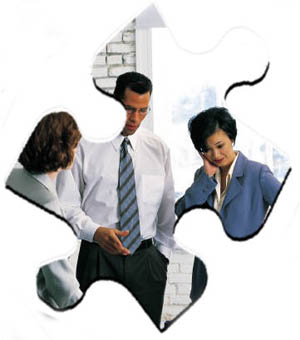 [Speaker Notes: OSHA prohibits taking employment action in retaliation for an employee reporting a concern about safety.

It is easy to get defensive when you feel an employee is criticizing you or the company, but they are doing their job and speaking up when they see something unsafe, so thank them.

It is our job to determine if the issue is unsafe or not and how to correct it. Some safety issues cannot be corrected. As a manager, even if it is a minor issue, fix it if possible and contact the appropriate department if you can’t correct it. And, as a manager, know that your job is to update your staff member on the issue and if and when it will be fixed.

Once reported, it is important to follow up if you do not hear back.]
OSHA Reporting
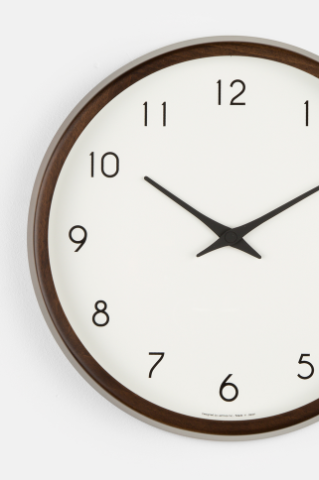 Let HR/Senior Management know ASAP...
Fatality – must report to OSHA within 8 hrs 
In-patient hospitalization – 24 hours
Amputation – 24 hours
Loss of an eye – 24 hours
[Speaker Notes: Hopefully we will not frequently run into these types of events, but if someone gets injured and taken to the hospital after 5 on a Friday, you should contact a member of HR or Senior staff so that we can keep tabs on the situation. 

Fatalities must be reported directly to OSHA within 8 hours, in-patient hospitalizations within 24 hours, Amputations and loss of eye – 24 hrs.]
OSHA posting: Form 300A
Location based
Information about days missed/lost time
Post from February 1 through April 30
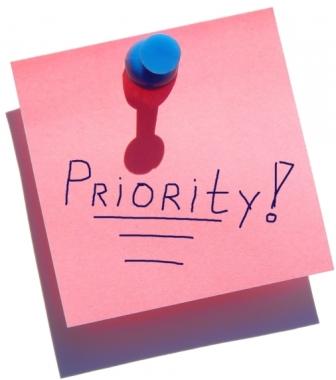 [Speaker Notes: Once a year, HR /Safety will send you an OSHA 300A form which lists information by location related to time lost and days missed for work injuries.

OSHA inspectors would expect to see  that posted between Feb 1 to Apr 30 and at the end of the posting period, you should send the form back to HR.

It can be posted on your bulletin board or another space clearly seen by employees.]
OSHA Inspections
Inspection Process:
Opening Conference

Paperwork/Recordkeeping

Inspection of Facility

Employee Interviews

Closing Conference

Post Inspection Activities/Follow-Up
[Speaker Notes: If we do get an OSHA inspection, it may just be a random, scheduled inspection, or it may be in response to an employee complaint. 

Either way, you will likely be involved as will your employees. 

If you have an OSHA inspector show up at your site, it is important that you immediately get in touch with a member of senior staff or HR. We will ensure an appropriate team member is at your site if possible to walk through the site with the inspector. 

It is important that we authenticate that the person is actually an OSHA inspector. 

Remember that while we definitely want you to be cooperative, polite and respond to questions, providing excessive information may not be helpful. 

We want the inspector to learn all they need to know. The best way to do that is by focusing on answering their questions in the most direct, brief way possible without a lot of embellishment. While they may be focused on one area, anything we say may cause them to look at other areas.]
Alcohol & Drug Testing
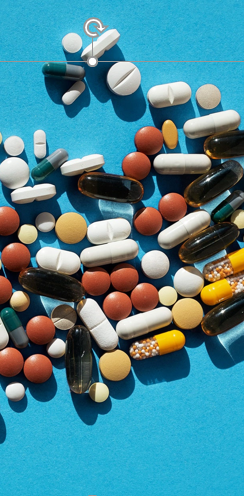 When to perform
First medical visit at time of incident.
Injury to others or property.
Reasonable Suspicion:
CONTACT HUMAN RESOURCES FIRST.
No “anonymous” or “he said”/”she said”.
Do not delay.
You will transport the employee; 
Tell them refusal may result in termination.
[Speaker Notes: We have talked about two times when drug testing is normally required: a visit to the medical provider at the time of an incident resulting in an employee’s injury and also anytime an employee injures others or property.

Let’s also talk about reasonable suspicion: 

Keeping the workplace drug free is an important element of a safety program. 

Often you may have suspicion of drug or alcohol use, and it is best to immediately address it and not overlook it. 

Always contact human resources before you send anyone for a reasonable suspicion drug test. 

These should not be used for anonymous accusations or he said /she said situations. 

Human resources and management will talk together about how reasonable the suspicion is. 

We will do this rapidly because delay can cause the employee levels of the drug to drop in their system and also because we don’t want somebody to continue working if we feel they are not working safely. 

In a reasonable suspicion drug test you will transport (or have them transported) to the employee to the drug test and you should also let them know that refusing to drug test may result in termination.]
Supervisor Responsibilities (Safety)
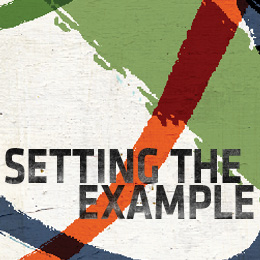 Be “out there”; do walkarounds.

Model behaviors. Culture of safety.
See safety issue? Point out/correct.
See odd behavior? Talk to employee.
[Speaker Notes: Ultimately, safety issues are management issues.

If an employee is allowed to perform unsafely and a manager is unaware of their department’s operations or safety issues, it is their responsibility.

However, it is not just your job to keep an eye on safety. Develop a safety culture by talking about safety – point out good, safe behavior and make a point of correcting safety issues.

Encourage your employees to do the same and thank them when they do. Then follow up with them even if you are waiting to hear back from a repair person. They will feel that reporting safety issues is not a good use of their time if they never see anything happen.

If you see safety issues, unsafe behavior, or just odd behavior that might demonstrate someone is overly tired or drugged, don’t delay. Just have a conversation or fix it.]
Supervisor Responsibilities (Safety)
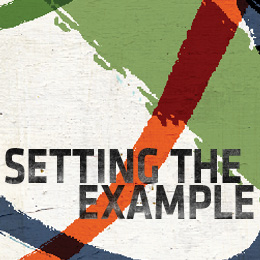 Accountability

See employee being unsafe? 
	Take aside/correct.
Serious/ongoing safety violations 
	should result in corrective action.
Failure to act = biggest risk.
[Speaker Notes: Seriously unsafe activities or ongoing issues should mean talking to HR about disciplinary action.

Remember, if you have permitted behavior all along without addressing it every time you are setting the wrong example.

Get on track, be quick and respectful about corrections, and once you know the employee is trained, discipline should happen when appropriate.

The failure to act is our biggest risk as a company and safety is a part of all of our jobs.]
Questions?